Challenges and Opportunities for SNAP-Ed Programs during the COVID-19 Pandemic
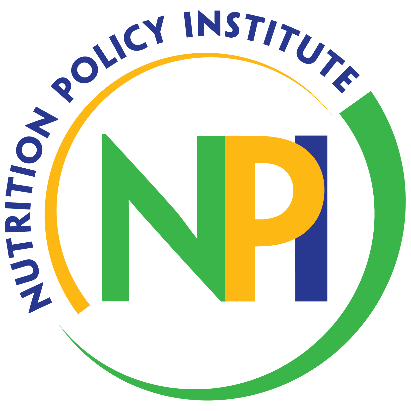 Carolyn D. Rider, MA
Nutrition Policy Institute
University of California
Division of Agriculture and Natural Resources
Our road map
Background and Data Collection
COVID-19 impact findings
Example from Colusa County, CA
Discussion and Next Steps
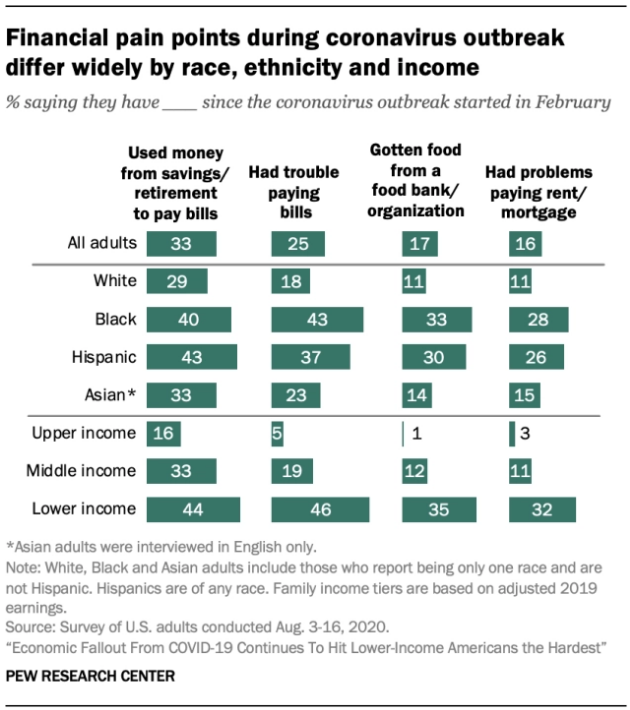 Low-income individuals have been disproportionately impacted by COVID-19:
higher rates of COVID infection 
more severe disease
greater financial hardship
increased food insecurity
[Speaker Notes: It has been an unfortunate reality of COVID-19 that vulnerable individuals and disadvantaged communities have borne the brunt of the virus itself as well as its trickle-down impacts. Not only are COVID-19 rates of infection and disease severity worse in low-income communities, so has been the financial hardship, including food insecurity. It has become more important than ever for public health and extension professionals to ensure that we are considering the populations who are most impacted.]
California’s CalFresh Healthy Living Program (SNAP-Ed) 
Four State Implementing Agencies
Provide information and support for healthy eating and physical activity to low-income Californians
Network of local health departments, volunteers, non-profits, area agencies on aging, and other local partners
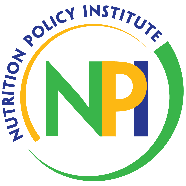 [Speaker Notes: The Supplemental Nutrition Assistance Program or SNAP is one of the largest programs in the US designed to impact the health of low-income individuals and communities. SNAP-Ed is a part of SNAP that aims to support healthy lifestyles of low-income individuals through evidence-based interventions at the individual and community level. In California, SNAP-Ed is known as CalFresh Healthy Living and is implemented by four state agencies through a network of local partners.]
California Department of Public Health CalFresh Healthy Living: 
-60 local health departments
-57 of 58 California counties
-3 city health departments
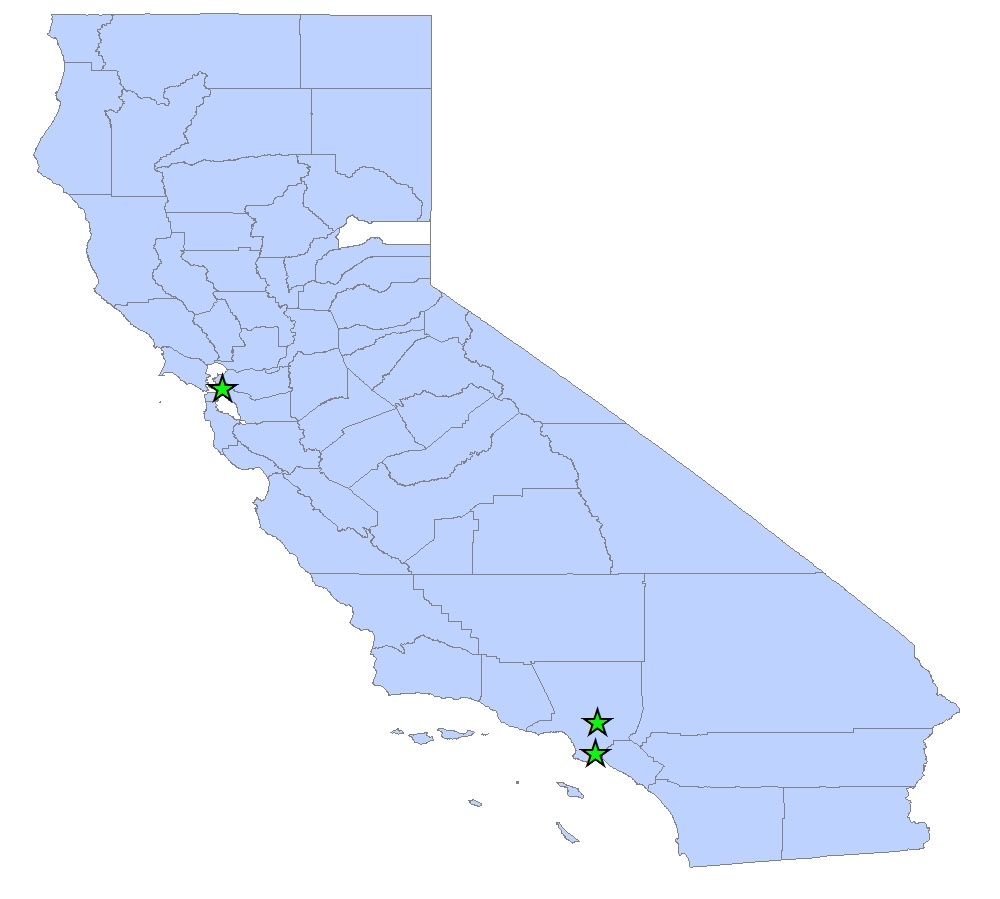 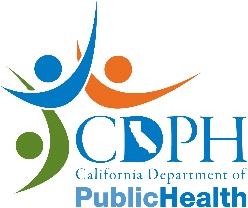 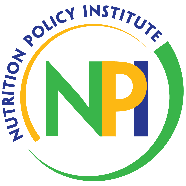 [Speaker Notes: California Department of Public Health is the largest of California’s state implementing agencies, and its CalFresh Healthy Living efforts are implemented locally by health departments.

Today we’re going to talk about the challenges faced by these local health departments, as well as ways they were able to develop novel interventions to continue serving their communities in the midst of a pandemic. While I won’t be going into detail on this subject, it’s important to note that a significant challenge was that these local health departments, as well as the state health department, are the very same health departments at the forefront of pandemic response throughout California. A substantial number of health department staff were and continue to be reassigned to efforts directly related to pandemic response, taking them away from less urgent but still important programs such as CalFresh Healthy Living.]
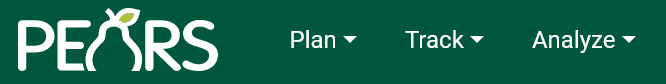 Reporting of SNAP-Ed activities:
PSE
Direct Education
Indirect Education
Partnerships
Coalitions
Success Stories
Optional question about COVID-19 impacts on activities:
New
Modified
Postponed
Canceled / not completed
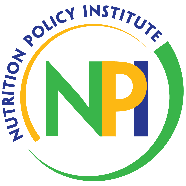 [Speaker Notes: The data I am presenting today come from two sources. The first is PEARS or the Program Evaluation and Reporting System, which was developed by and is operated by Kansas State University.

PEARS is a web-based data management system currently in use by nutrition education and extension professionals in 34 states to manage program data and demonstrate impact. In CA, SNAP-Ed programs report their activities annually into PEARS at a local level, then these data can be summarized and analyzed at a state level. Because of the extensive ways in which COVID changed all aspects of life from March 2020 until now, we can look at changes in activities reported during federal fiscal year (FFY) 2020 and reasonably attribute these changes to COVID. In addition, KSU added a question about COVID-19 to PEARS in April 2020, allowing us to identify the impact of COVID-19 on activities whenever a response was provided to that question.]
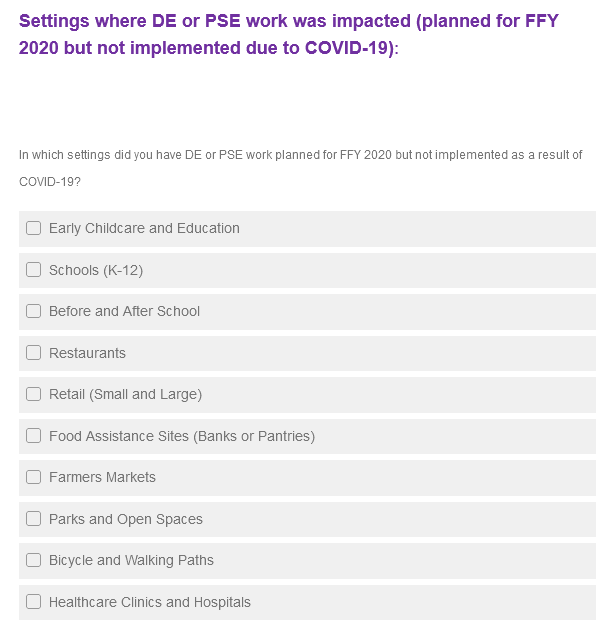 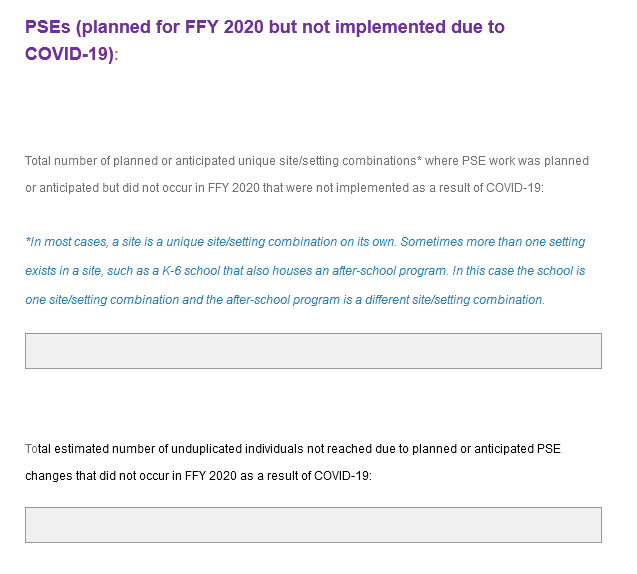 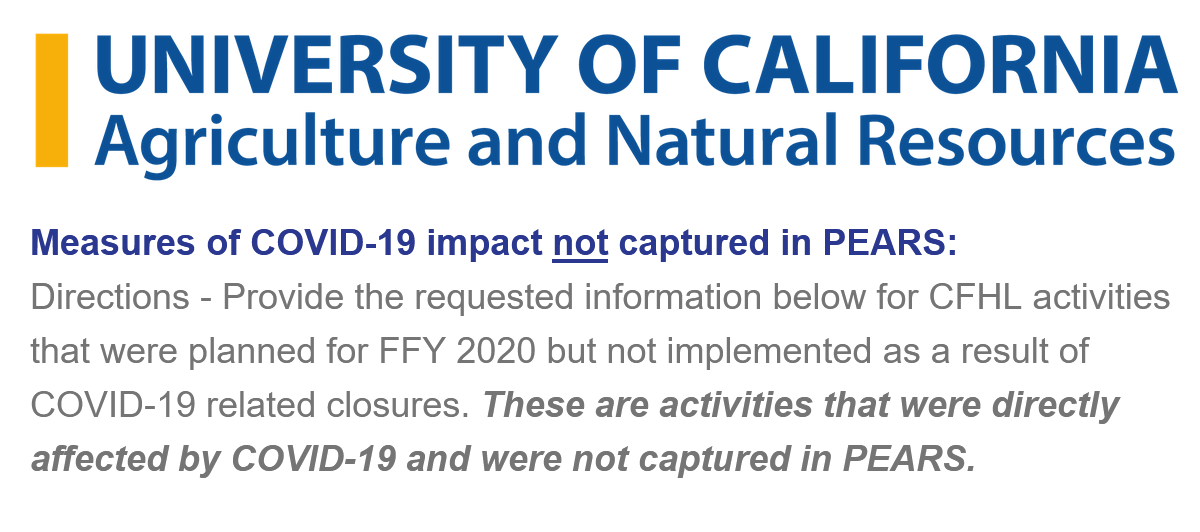 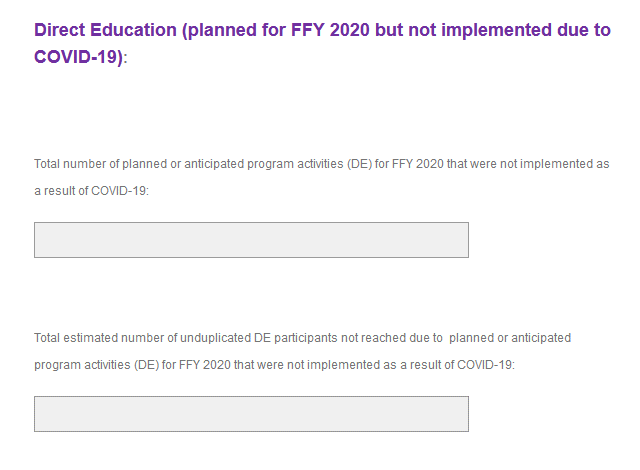 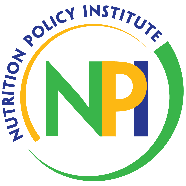 [Speaker Notes: Where PEARS tells about what DID happen, we also wanted to know what kinds of interventions local health departments had intended to carry out but were unable to as a result of COVID. This kind of data did not get reported into PEARS, so we conducted a survey of health departments at the end of the fiscal year.]
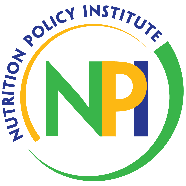 [Speaker Notes: Here we see the percent of PSE sites and the percent of DE that was planned with some work vs. planned and did not occur, with purple representing activities that were at least partly implemented. Among planned PSE sites, 59% were able to complete some work during the year. The picture is a little less promising for direct education, where roughly half of planned activities were never begun. Just as one caution when interpreting these graphs, consider that 6 LHDs are not represented in the data making up the green segments, so it is likely that the real percent of work that could not occur is actually higher.]
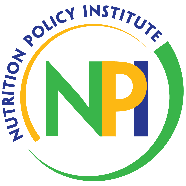 [Speaker Notes: These graphs show the same data as on the previous slide for 2020, with the added context of the two years prior. 

If we look just at the purple bars, we see actual implementation of PSE sites on the left and direct education classes on the right, with a steep decline for both in 2020. Looking at the full 2020 bar, with purple and green combined, we can get a sense of what 2020 might have looked like without COVID. It is interesting to note that, had all the planned activities been implemented, there would have been a small uptick in PSE sites, though 52 of these sites were reported as “new due to COVID” and may never have had PSE work done there without COVID. In contrast, it looks like there is a slow and steady decline in planned direct education activities over the last three years. This is consistent with the overall direction of SNAP-Ed nationally and in CA over the last several years, with an increasing focus on PSE efforts, so it makes sense that we see a small increase in PSE sites and a decline in DE.]
Which settings faced challenges?
Settings where LHDs (N=53) reported they were unable to carry out planned work as a result of COVID-19
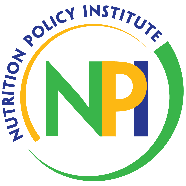 [Speaker Notes: The last thing we asked local health departments in our year-end survey was about which settings did they plan PSE and direct education activities that they could not implement because of COVID-19. As you can see, Schools, Before and After School and ECE were some of the top settings affected. 

As a note regarding interpretation, the lower numbers in particular should be used with caution because these are settings where not all health departments planned work. Parks, health care, bicycle and walking paths, food retail, and restaurants are all settings that only a fraction of health departments planned to work in to begin with, so these numbers may reflect a high percentage of the work in those settings. 

In the next set of slides, we’re going to look a little more closely at how some of these settings fared during 2020.]
K-12 schools are the setting most commonly targeted by health departments’ CalFresh Healthy Living programs.
Typically over half of those reached by nutrition education and about a third of those reached by PSE interventions are in schools

As a result of COVID, CA schools moved to distance learning statewide in March 2020.
In some cases, nutrition education continued via distance learning
PSE strategies were challenging to implement in a distance learning model
Creative efforts were launched to reach students and families in new ways
[Speaker Notes: As we just saw, a large number of local health departments reported that interventions in the school setting were impacted. K-12 schools are by far the most common setting for local health departments to conduct CalFresh Healthy Living interventions, especially direct education where over half of educational activities reported in a typical year occur in schools.

In March 2020, schools throughout California closed their campuses and shifted to distance learning. While some programs were able to continue offering nutrition education remotely, some were not, and PSE strategies were particularly challenging to implement with students attending remotely. However, many health departments were able to find new ways to reach low-income students and their families.]
K-12 Schools in 2020
Overall number in 2020 (n):
 K-12 direct education
 K-12 PSE efforts

As a share of all interventions in 2020 (%):
 K-12 direct education
 K-12 PSE efforts
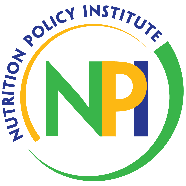 [Speaker Notes: When we look at interventions reported in schools during 2020 compared to previous years, the total numbers of both education and PSE declined. However, the picture is a little different when we consider school interventions as a percent of all settings where CFHL was implemented. This graph shows the percent of all direct education (in the left half of the graph) and PSE (in the right half) that happened in schools over the last three years. What we can see here is that in 2020 there was an increase in direct education in the school setting relative to other settings. This finding suggests that while direct education in schools declined, there were even greater decreases in other settings.]
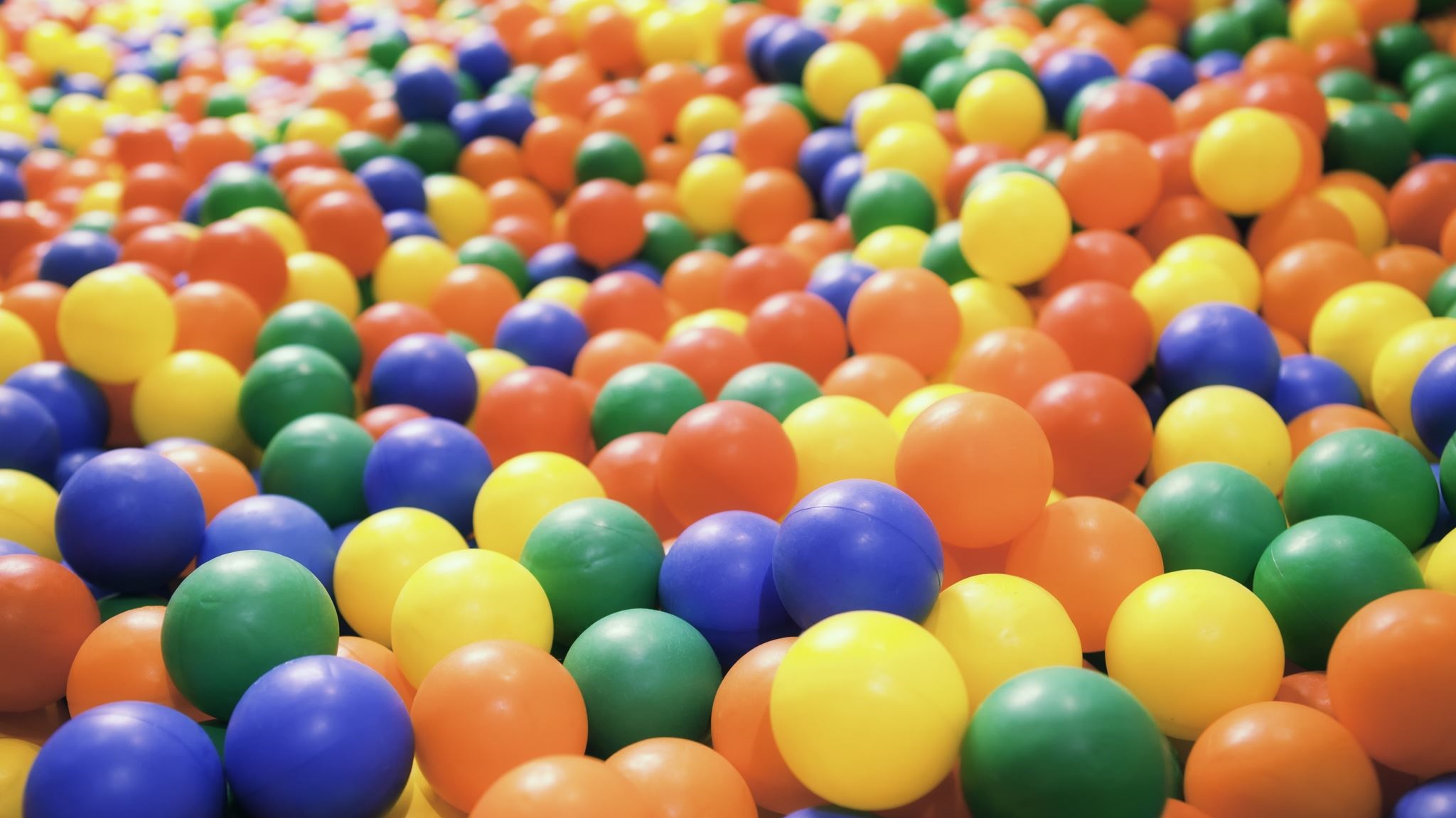 Other youth settings (early childcare, after school, etc) are also commonly targeted by CalFresh Healthy Living programs.
In a typical year, at least 1 out of 10 sites with PSE interventions are early childcare (ECE) sites, and ECE sites host 1 out of every 10 individuals reached by direct education.

As a result of COVID, most youth programs closed statewide in March 2020.
Childcare was strictly limited, while before/after school programs closed.
[Speaker Notes: In addition to schools, some of the most common places for CFHL programs to carry out interventions is in other youth settings, including early childcare and before and after school programs. In March 2020, most youth programs closed throughout California.]
Early Childcare (ECE) in 2020
Overall number in 2020 (n):
 ECE direct education
 ECE PSE efforts

As a share of all interventions in 2020 (%):
 ECE direct education
 ECE PSE efforts
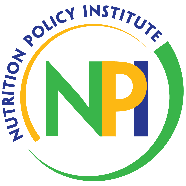 [Speaker Notes: When we look at interventions reported in early childcare during 2020 compared to previous years, the overall numbers of direct education declined while PSE sites increased and reach was fairly stable. However, as we see in the graph on the right, both direct education and PSE efforts increased in ECE relative to other settings. As with K-12 schools, this suggests that other settings faced sharper declines for direct education.]
Food assistance sites (e.g., food banks and pantries) are a priority setting for PSE interventions and a common site of direct education for adults.
In a typical year, food assistance sites are the most common setting for direct education outside of schools, ECE, and before/after school (3-5% of all direct education).

As a result of COVID, food assistance was needed to meet increased needs while simultaneously challenged to find safe ways to reach clients.
Local health departments helped food assistance sites find “COVID-safe” food distribution methods
Food distribution was used as a novel mechanism to reach SNAP-Ed participants
[Speaker Notes: While not quite as commonly reached as settings that target youth, food assistance sites are a priority setting for PSE interventions and commonly used to reach adults with direct education. In fact, in a typical year, food assistance sites are the most common setting for DE outside of schools, ECE, and before/after school.

Food assistance sites have faced dual challenges during COVID, faced with increased need for food among individuals facing financial hardship from COVID while simultaneously needing to find safe ways to reach clients. Local health departments were able to help these sites find “COVID-safe” food distribution methods and also used food distribution as a novel mechanism to continue to reach SNAP-Ed participants, such as through distribution of educational materials.]
Food Assistance Sites in 2020
Overall number in 2020 (n):
 direct education
 PSE efforts

As a share of all interventions in 2020 (%):
 direct education
 PSE efforts
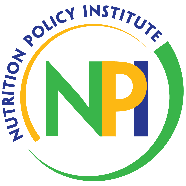 [Speaker Notes: Both overall and relative to other settings, direct education in food assistance sites declined while PSE efforts increased. An increase in PSE work in this setting is important evidence of how health departments shifted efforts to meet the needs of their low-income clients during COVID. It is not surprising, but still unfortunate, that this setting saw a decline in direct education, as it reflects a challenge in reaching adults with nutrition education to enhance the benefit of PSE work in this setting.]
Colusa County: Lunch to Grow Kits
Colusa County’s CFHL focuses on early childcare PSE and direct education, especially in gardens
COVID-19 prevented staff travel to sites, staff entering classrooms, and taste testing of produce
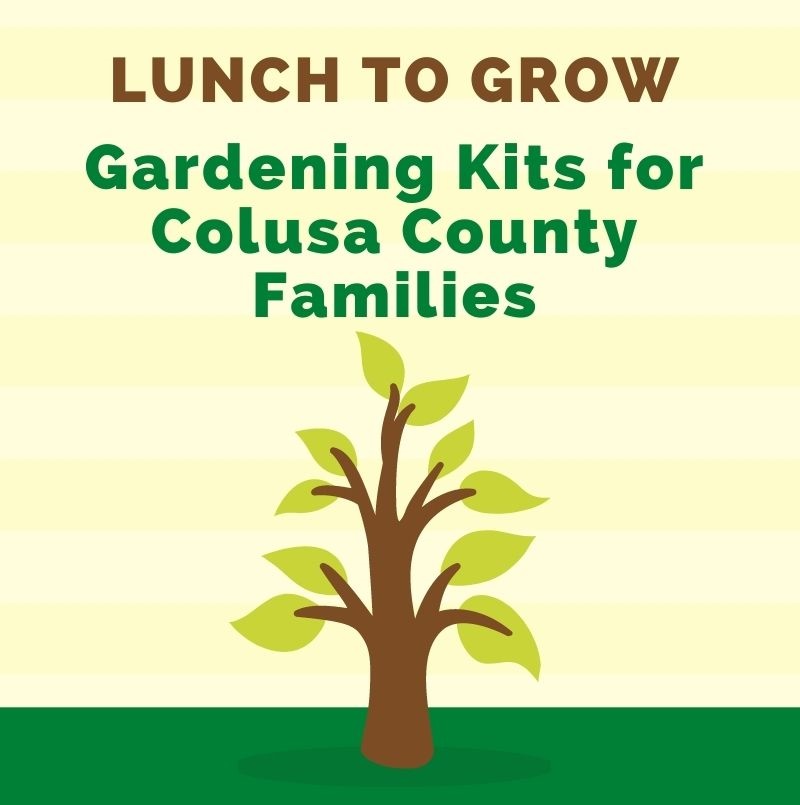 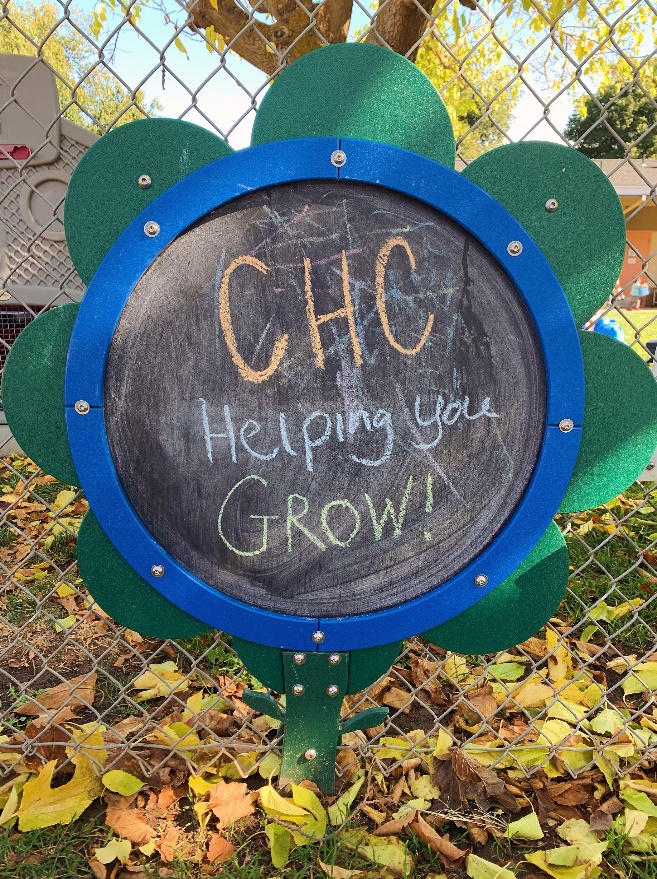 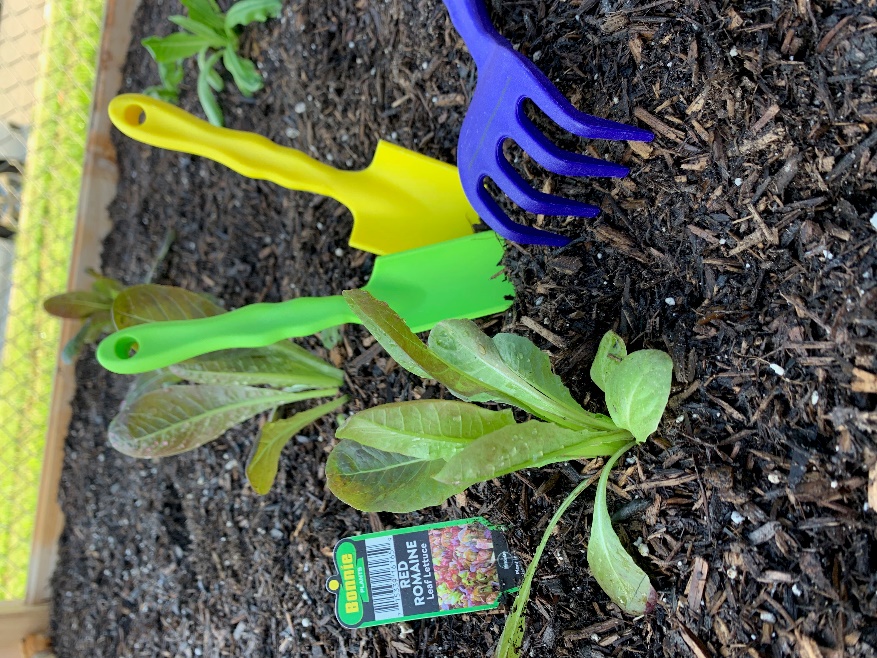 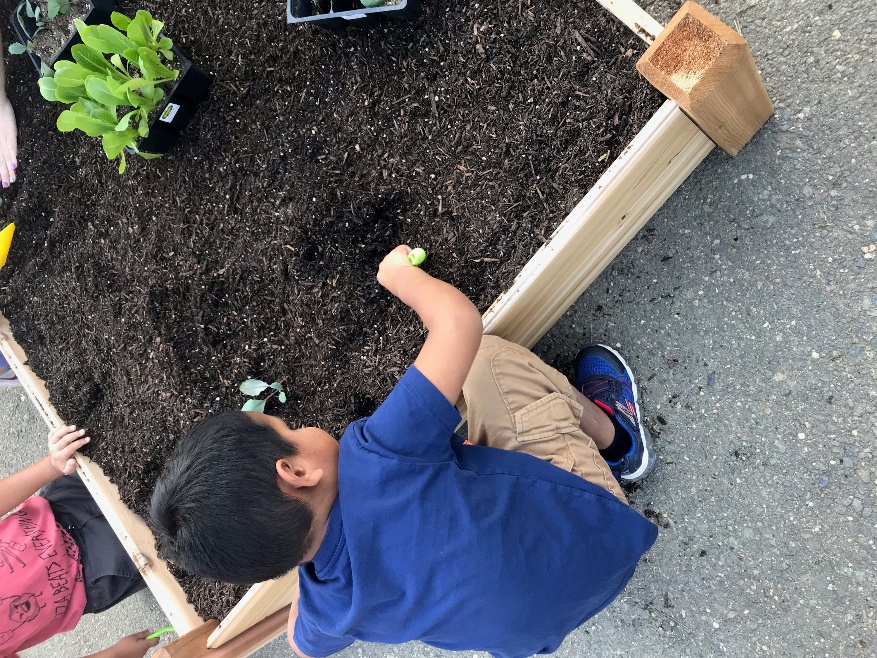 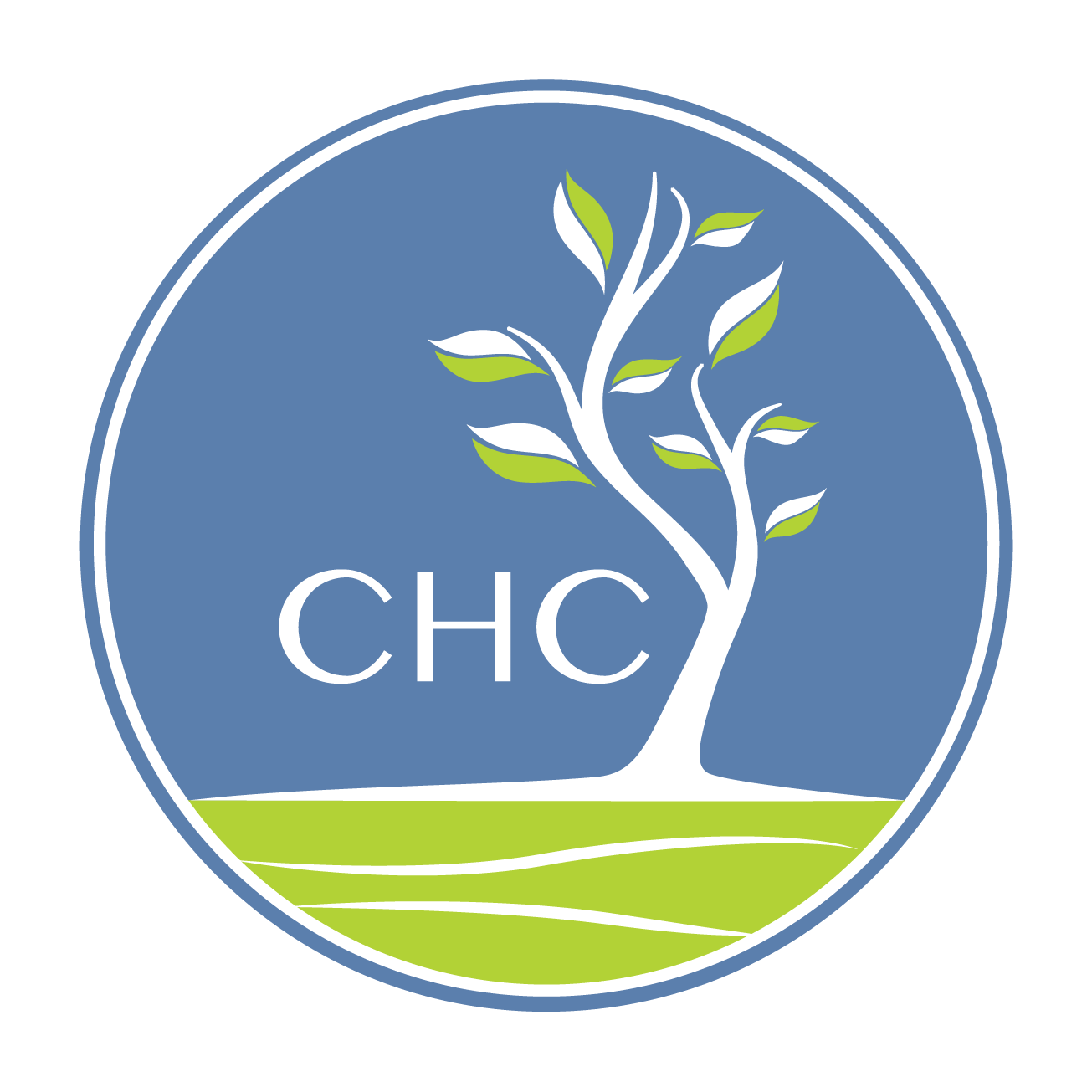 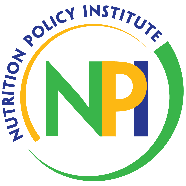 Project led by the Center for Healthy Communities at CSU Chico
[Speaker Notes: Let’s shift gears and consider an example of how these impacts played out in one part of California. Colusa is a small, rural county in Northern California, home to about 21,000 residents. Because of the small size of the county, the Center for Healthy Communities at CSU Chico implements the local CFHL in place of the local health department. The focus of CalFresh Healthy Living in Colusa County has been PSE and education in the early childcare setting, especially in relation to a garden that was built in 2018. Because of COVID, CFHL staff at the Center for Healthy Communities could no longer go to early childcare sites, enter classrooms, or offer taste tests of garden produce.]
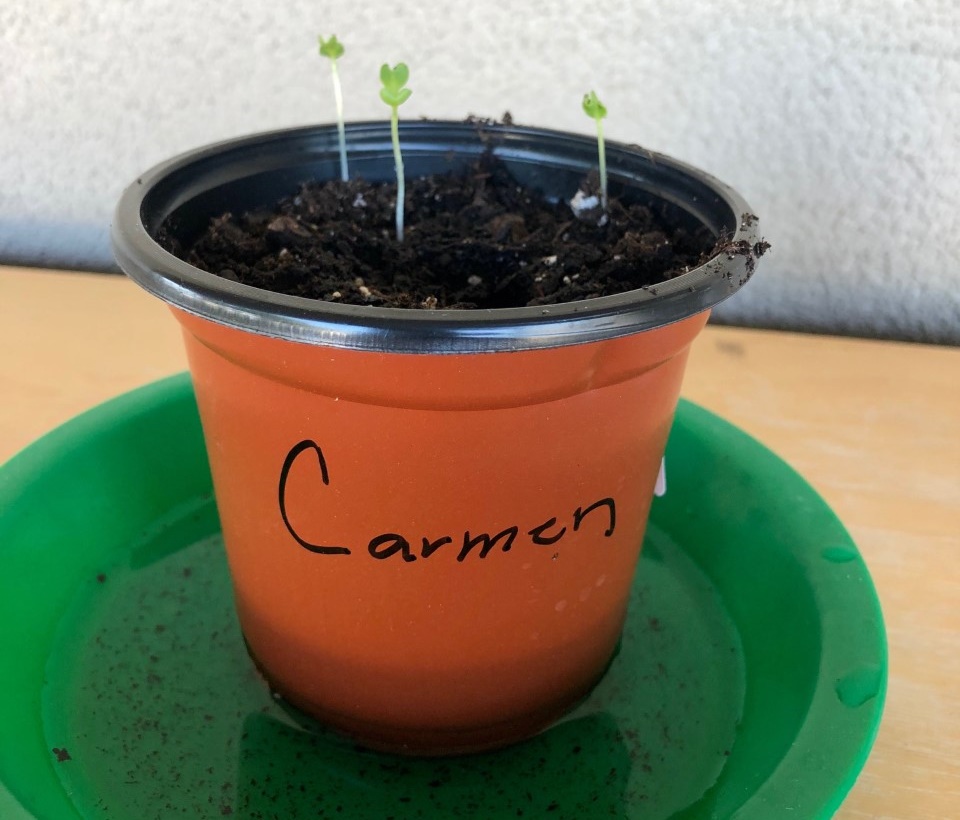 Lunch to Grow Kit
Purpose:
continue to highlight the Harvest of the Month program and continuing garden education at home
provide families with a fun, interactive activity during the pandemic
Components:
Pot
Soil
Seeds
Planting instructions
Recipe
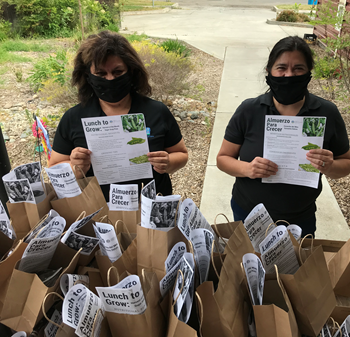 [Speaker Notes: In response to these limitations, the Center for Healthy Communities partnered with the Colusa County Office of Education to provide Lunch to Grow Kits to families of Colusa County. They focused on themes of gardening education, including the Harvest of the Month program, and on family education, by offering tools and resources to continue garden education for the whole family from their own homes.

Lunch to Grow Kits included a small plastic 4” planting pot, a quart of soil, seeds to grow selected produce, and an informational flyer with growing instructions and a recipe. The kits were created by Center for Healthy Communities and distibuted by the Colusa County Office of Education in coordination with food distribution to families.]
Highlights of the Lunch to Grow Kits
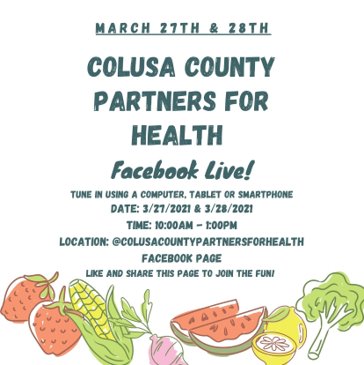 3 Colusa County Office of Education (CCOE) food distribution sites
9 distribution events over 5 months 
976 Colusa County Families reached
Monthly Virtual Lessons to ECE Sites and Family Action Centers
Stronger relationship with new and old partners
Revived Colusa County Partners, Health and Nutrition Subcommittee
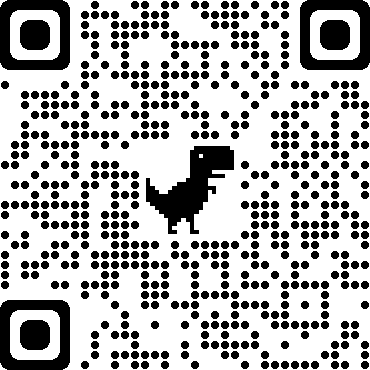 QR Code
@ColusaCountyPartnersforHealth Facebook page
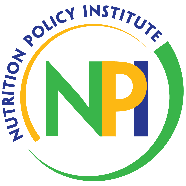 [Speaker Notes: The lunch to grow kits were a success in a number of ways. They were distributed at 3 partner sites at 9 different distribution events, reaching nearly 1,000 families, a large number in this small county. They were able to expand and enhance on the kits with monthly virtual lessons at each ECE site. The Center for Healthy Communities relied on and strengthened multiple partnerships, including with the county office of education and Colusa County Partners for Health.]
Building on COVID Strengths
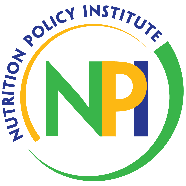 [Speaker Notes: What the data and this example show is that local health departments found new ways to deliver CFHL interventions during COVID-19, building on existing capacity and branching out into new areas. Some of the strengths we can see that were developed during COVID include new sites and new or strengthened partnerships. For example, we just heard about how the partnership between the Center for Healthy Communities and Colusa County Office of Education facilitated their great work with distributing grow kits to a large segment of their audience. With stay-at-home orders in place for much of the pandemic, programs have done a fantastic job of developing the skills to utilize new technology to deliver programs virtually, and virtual delivery has become more accessible and acceptable to much of the target audience as well. Food distribution has been a significant focus during COVID, and many LHDs worked with new partners, new sites, or adapted their procurement and distribution mechanisms.

As we move into what we hope will be the final stages of the pandemic, and beyond it, these developments can continue to be used to strengthen program implementation by increasing reach or quality of interventions, as well as decreasing cost. Virtual delivery of nutrition education can reach a larger audience, and potentially new audiences, at less expense than traditional face-to-face delivery, which requires space, travel, and more. New programming that incorporates nutrition education with food distribution can be continued after COVID to reach food distribution clients with information that helps them to take advantage of the healthy food items they receive.]
Recommendations for crisis preparedness and response
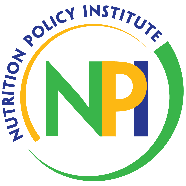 [Speaker Notes: We can take lessons from the current pandemic and apply them to preparation for and response to future crises. Efforts to pivot during COVID cited community support, including partnerships, as a major factor in their success. Health outreach programs such as those operated by California’s health departments should continue to focus on building and maintaining community support and should consider sustainability of this support in the long term.

Successful efforts to respond to COVID were those that identified areas of need as well as areas of opportunity and created synergy between them. In Colusa County, the Center for Healthy Communities identified a need to reach children and families directly when they could no longer do so through early childcare centers and an opportunity in the county office of education’s food distribution events reaching these same families. They were able to create synergy between these two, using the food distribution events to share educational materials and supplies with their clients.]
Thank you!Co-authors:Janice Kao, MPHChristina BeckerEvan TalmageGail Woodward-Lopez, MPH, RDExample shared from:The Center for Healthy Communities at CSU Chico
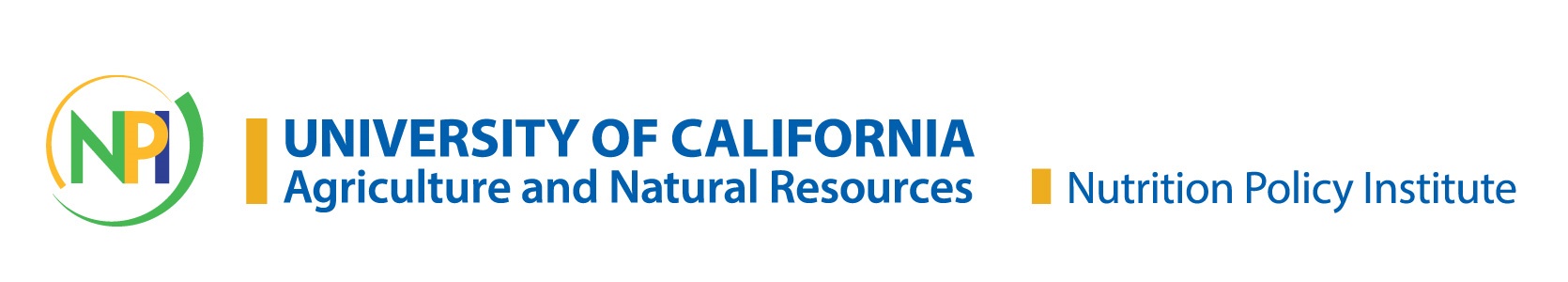 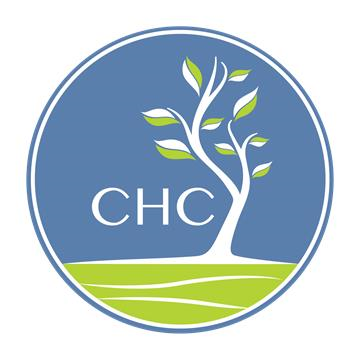 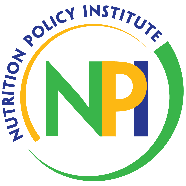 This material was funded by USDA’s Supplemental Nutrition Assistance Program - SNAP.
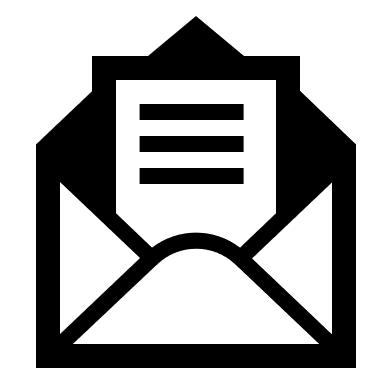 Questions? Email me! cdrider@ucanr.edu
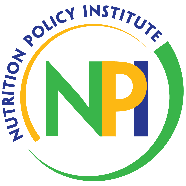